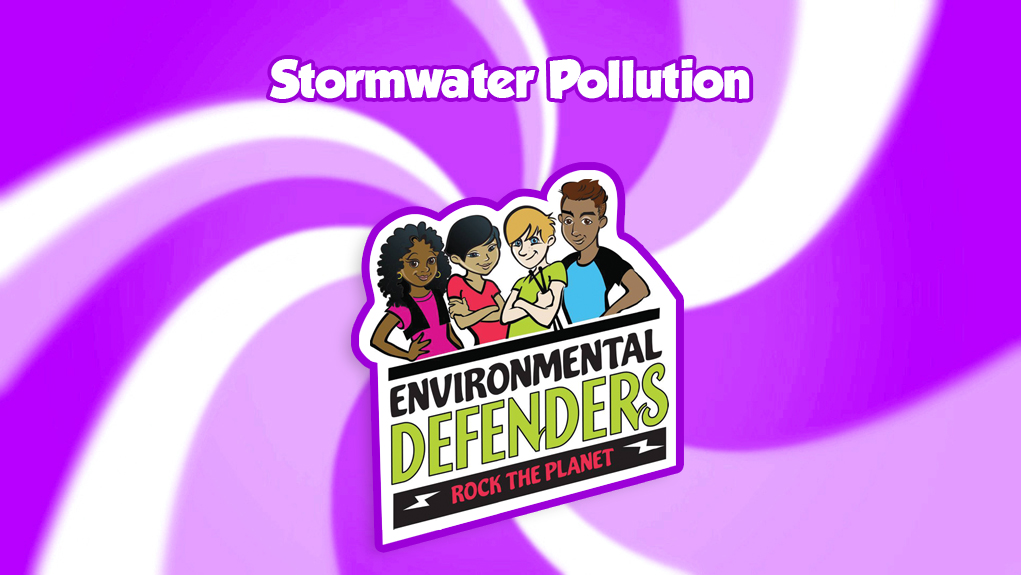 S1
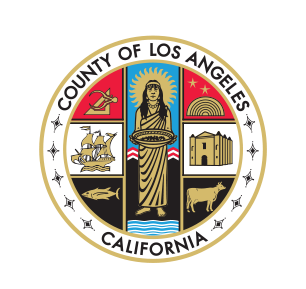 © Copyright 2018, Los Angeles County. 
All Rights Reserved.
WHAT IS WRONG WITH THIS PICTURE?
S2
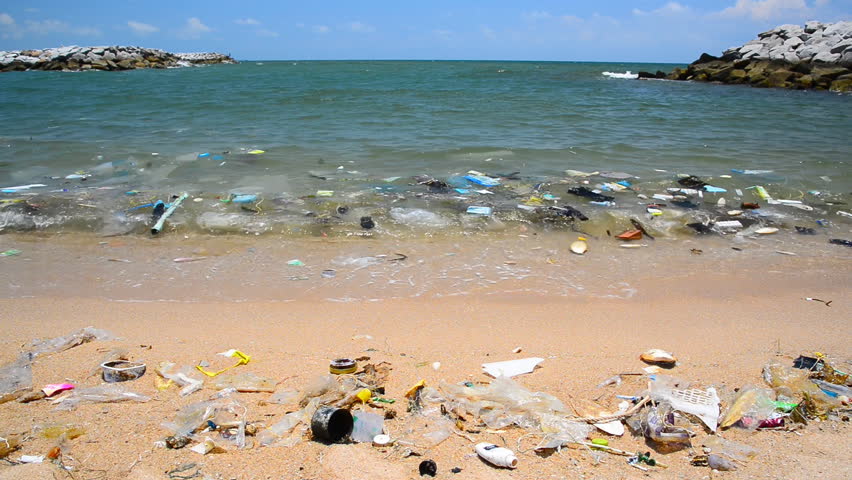 https://www.shutterstock.com/video/clip-9500465-stock-footage-pollution-on-the-beach-of-tropical-sea.html?src=rel/13104191:1/gg
S3
HOW SHOULD A BEACH LOOK?
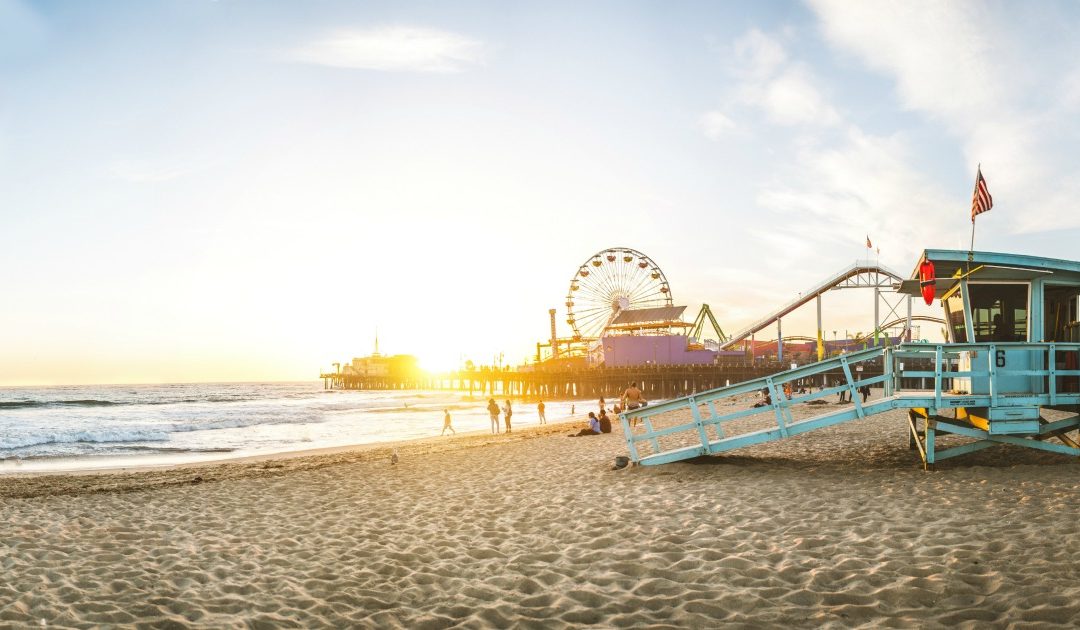 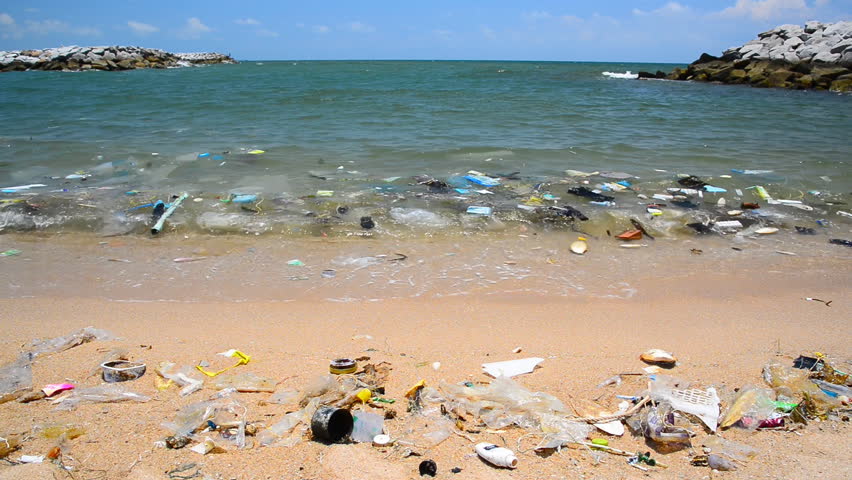 https://www.shutterstock.com/video/clip-9500465-stock-footage-pollution-on-the-beach-of-tropical-sea.html?src=rel/13104191:1/gg
https://supervisorkuehl.com/wp-content/uploads/2017/06/Heal-the-Bay-Report-Card-1080x630.jpg
S4
WHO MADE ALL THIS WASTE AND 
HOW DO YOU THINK IT ENDED UP AT THE BEACH?

	Chart student responses 
Who?
How?
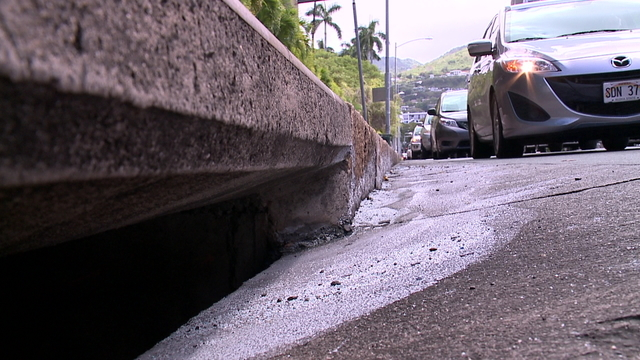 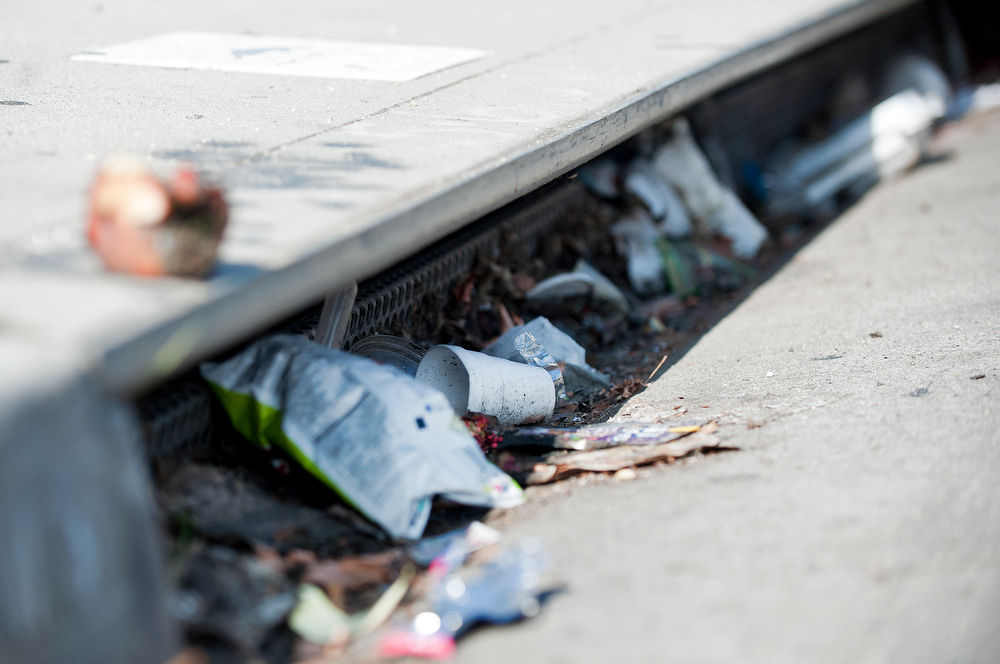 S5
https://www.khon2.com/news/local-news/contractor-caught-dumping-waste-water-down-storm-drain/1025784152
https://www.scpr.org/news/2018/07/17/84816/l-a-county-voters-to-decide-on-new-stormwater-tax/
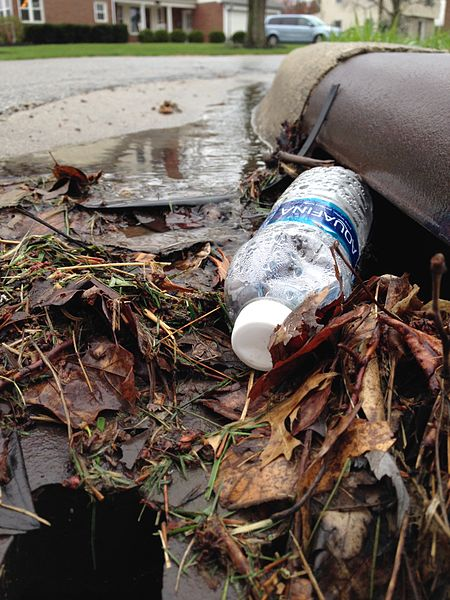 WHAT ARE POLLUTANTS?
Any substances that can hurt the environment.

WHAT IS STORMWATER POLLUTION?
Excess water that runs down storm drains 
carrying pollutants from the environment.
https://commons.wikimedia.org/wiki/File:%22I_prefer_the_bottled_stuff,%22_said_the_storm_drain._(25565964563).jpg
S6
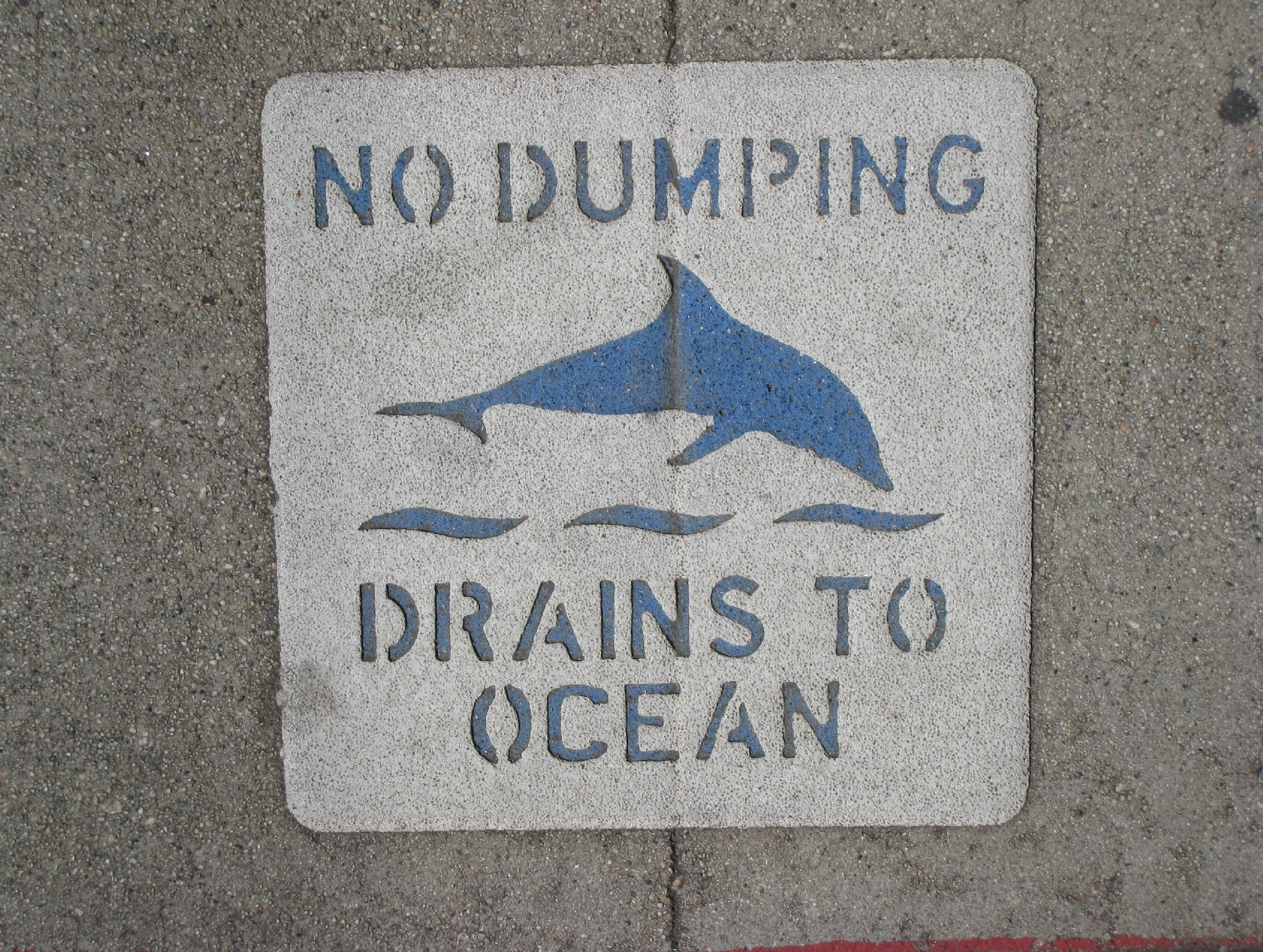 HAVE YOU SEEN THESE?
http://www.watereducation.org/aquafornia-news/innovative-ideas-southern-california-practical-projects-and-techniques-show-how
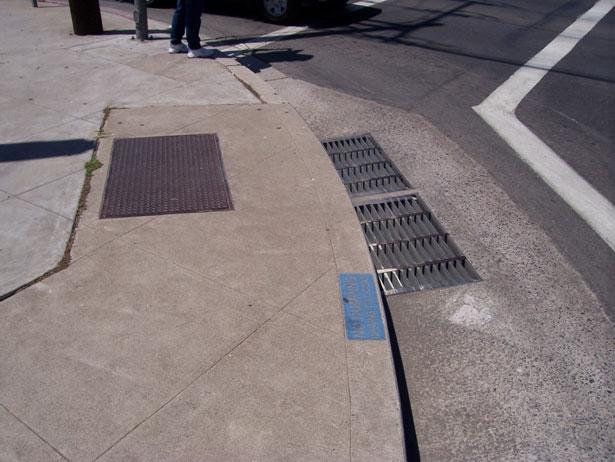 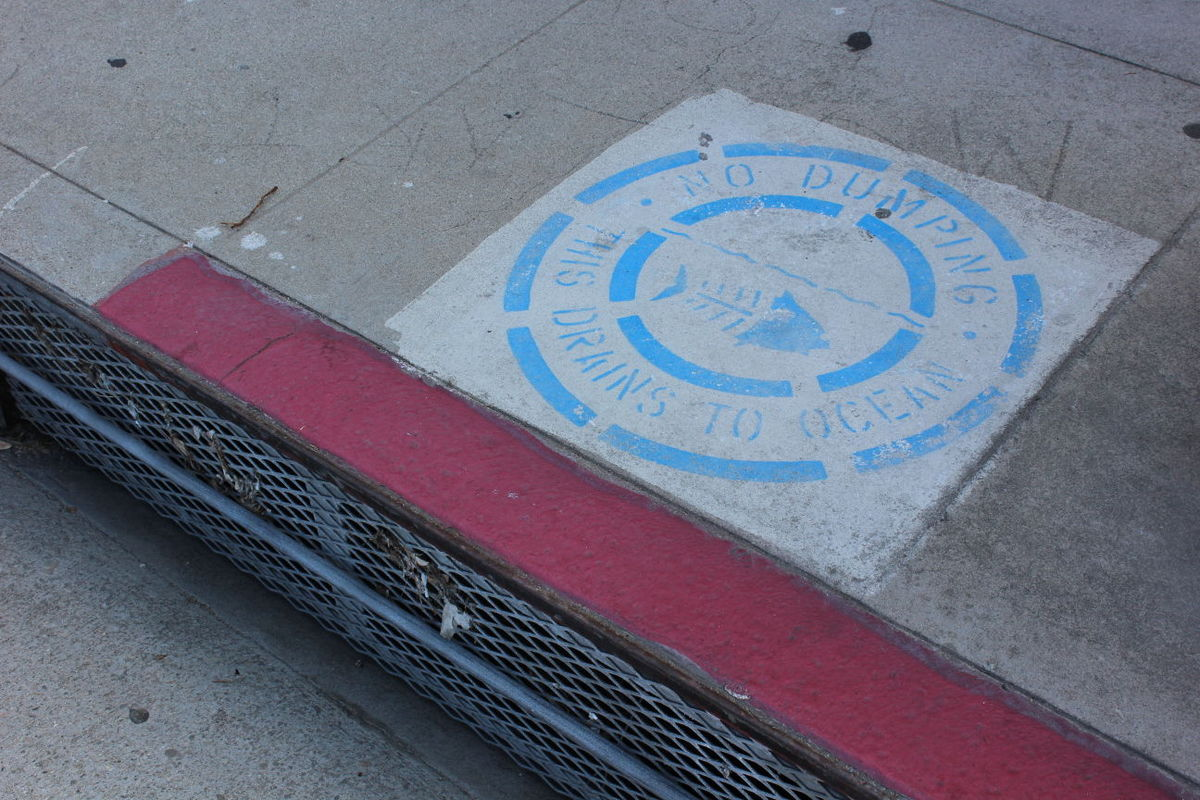 http://www.kabbara.net/?page_id=468
http://tbrnews.com/news/hermosa_beach/hermosa-beach-calls-on-community-to-help-stencil-storm-drains/article_263b58c6-ef90-11e4-b87c-53412c3a2f3c.html
S7
SCHOOL COMMUNITY FIELD TRIP
We will take a field trip around our school.
Follow the directions in the map given to you. 
Look for storm drain inlets (or catch basins) and mark them on your map with a blue checkmark. 
Take note of any pollutants that can end up going down the storm drain inlets (or catch basins). 
What do you think will happen to them?
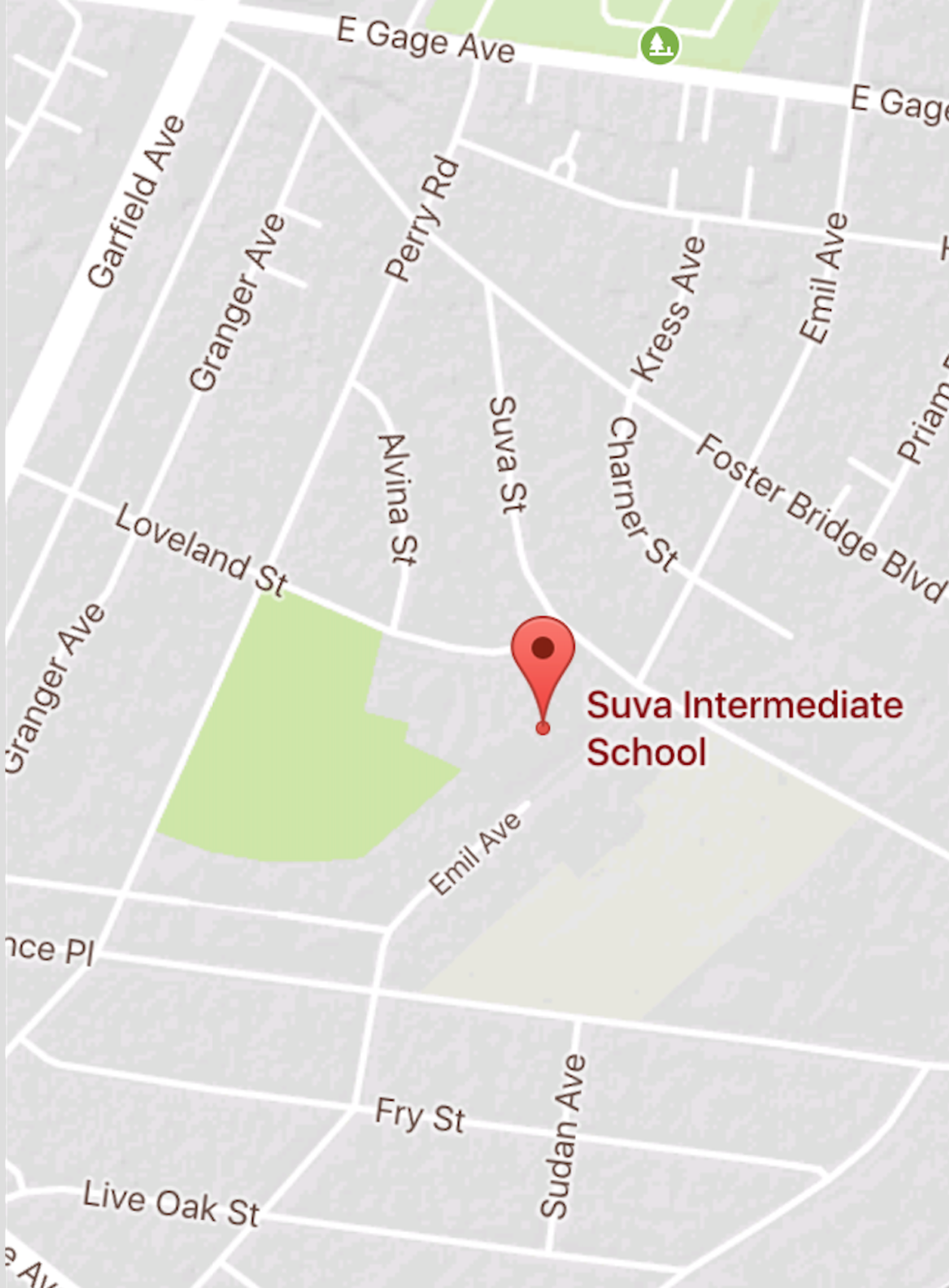 S8
FIELD TRIP MAP
KEY

               Route and 
                       direction 
                       of field trip

                   Storm drain inlet 	(or catch basin)         
                      location
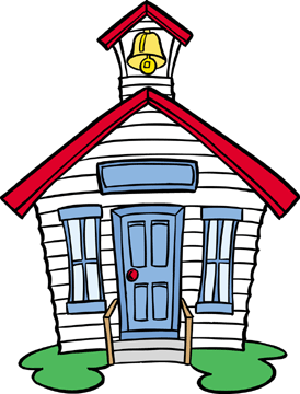 SAMPLE
S9
FIELD TRIP DISCUSSION QUESTIONS

How many storm drain inlets (or catch basins) did we see?
What types of waste or pollutants did you notice on our streets?
What do you think will happen to all the waste we found?
S10
ALL THE WAY TO THE OCEAN
[Speaker Notes: Youtube video link: https://www.youtube.com/watch?time_continue=5&v=sZW2ByM623g]
S11
Create an Informational Brochure or  
Booklet for Our Community:

“How to Prevent Stormwater Pollution”
Instructions: Work with your group to research the following questions. Be sure to include the information in your brochure or booklet:

	A. What is stormwater pollution?
	B. What are some sources of stormwater pollution?
	C. What can people do to prevent stormwater 	   	    pollution?
S12
S13
Engineering Design Process
ASK: What is the problem? How have others approached it? What are your constraints?

IMAGINE: What are some solutions? Brainstorm ideas and choose the best one.

PLAN: Draw a diagram or blueprint. Make lists of materials you will need.

CREATE: Follow your plan and create your prototype. Test it out!

IMPROVE: What works? What doesn't? What could work better? Modify your design to make it better. Test it out!
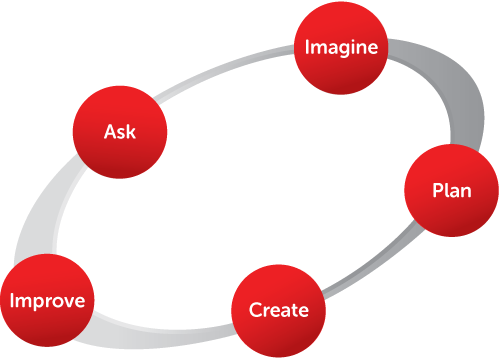 https://eie.org/overview/engineering-design-process
[Speaker Notes: https://eie.org/overview/engineering-design-process]
S14
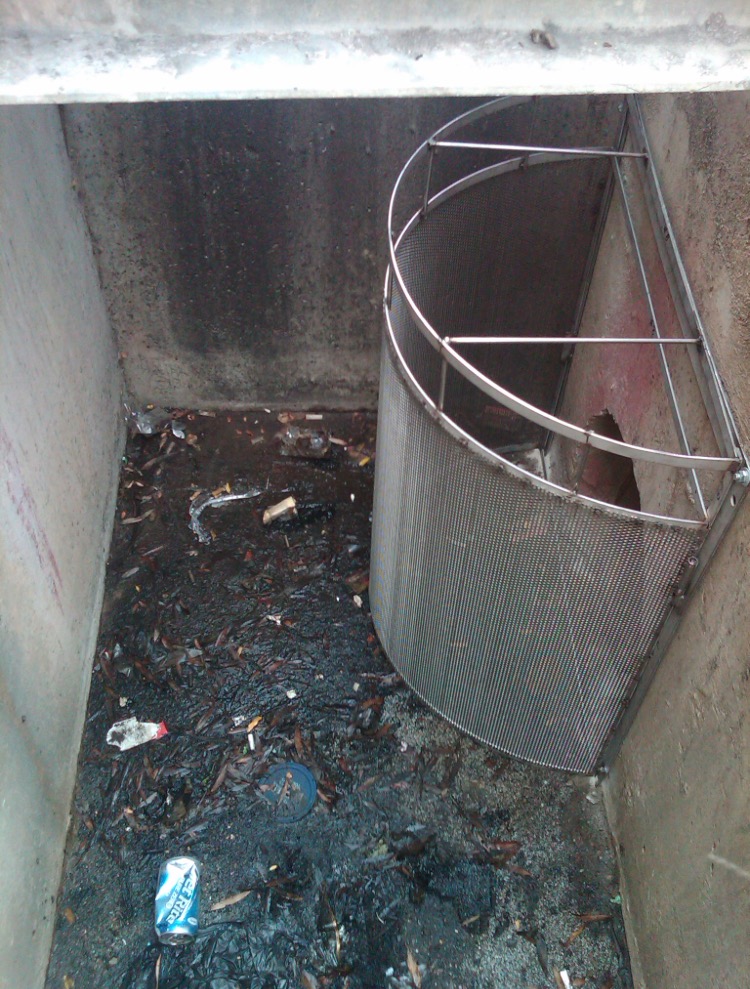 Background: LA County Public Works uses screens made out of fine mesh material to catch stormwater pollutants. Problem: When waste covers the fine mesh, the stormwater overflows and goes to the ocean and beaches.
Can you design a better solution?
Photo Credit: Miguel Mendoza, Jr.
Constraints: Limitations to a design.

What are some 
constraints when using 
a mesh screen to filter
out pollutants at this
catch basin?
S15
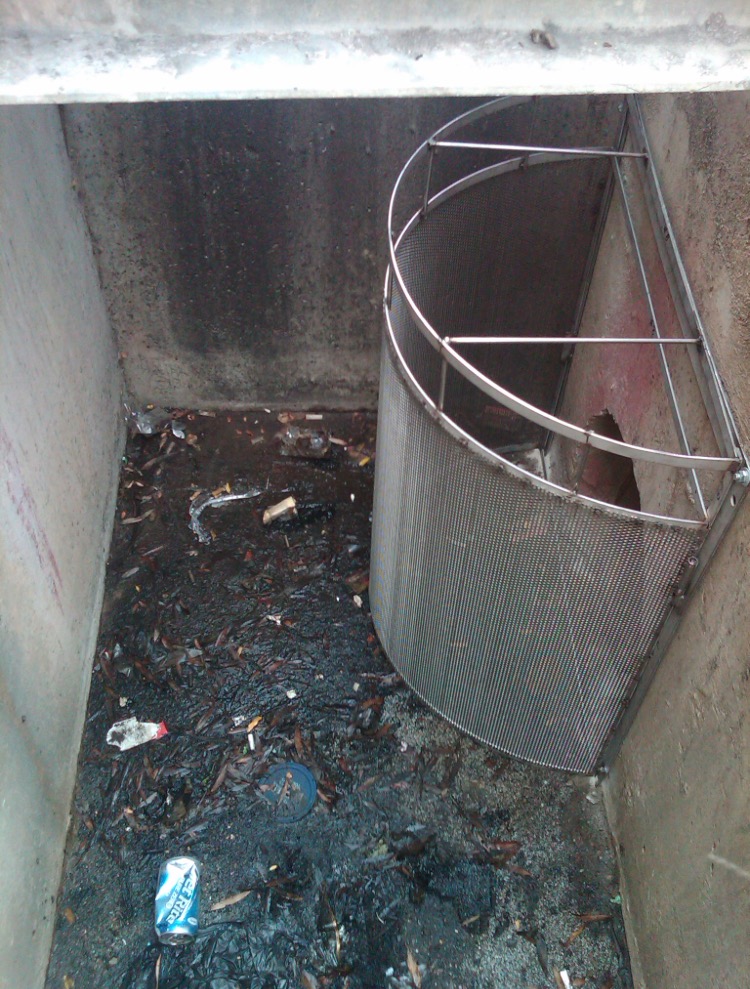 Photo Credit: Miguel Mendoza, Jr.
S16
Imagine: Use creativity and ingenuity to develop a solution to filter out pollutants at catch basins.

	-Let your imagination run wild!
	-Brainstorm some ideas
	-Pick the best one to plan further
S17
Plan: Now that you’ve chosen your best idea, draw a
detailed diagram of a prototype, or blueprint, and describe the materials you would need to build it. 			-How does your solution prevent pollutants from 	going to the ocean? Where do they go instead?
		-What types of materials did you use?

Present your design to the class !
Create: Following the design of your blueprint and using materials around your home, create a small prototype and test it. -How does it work? -What works best? -What doesn’t? -What could work better?
S18
Improve: Based on your initial test, modify your design to make it better. Test it out again!
S19